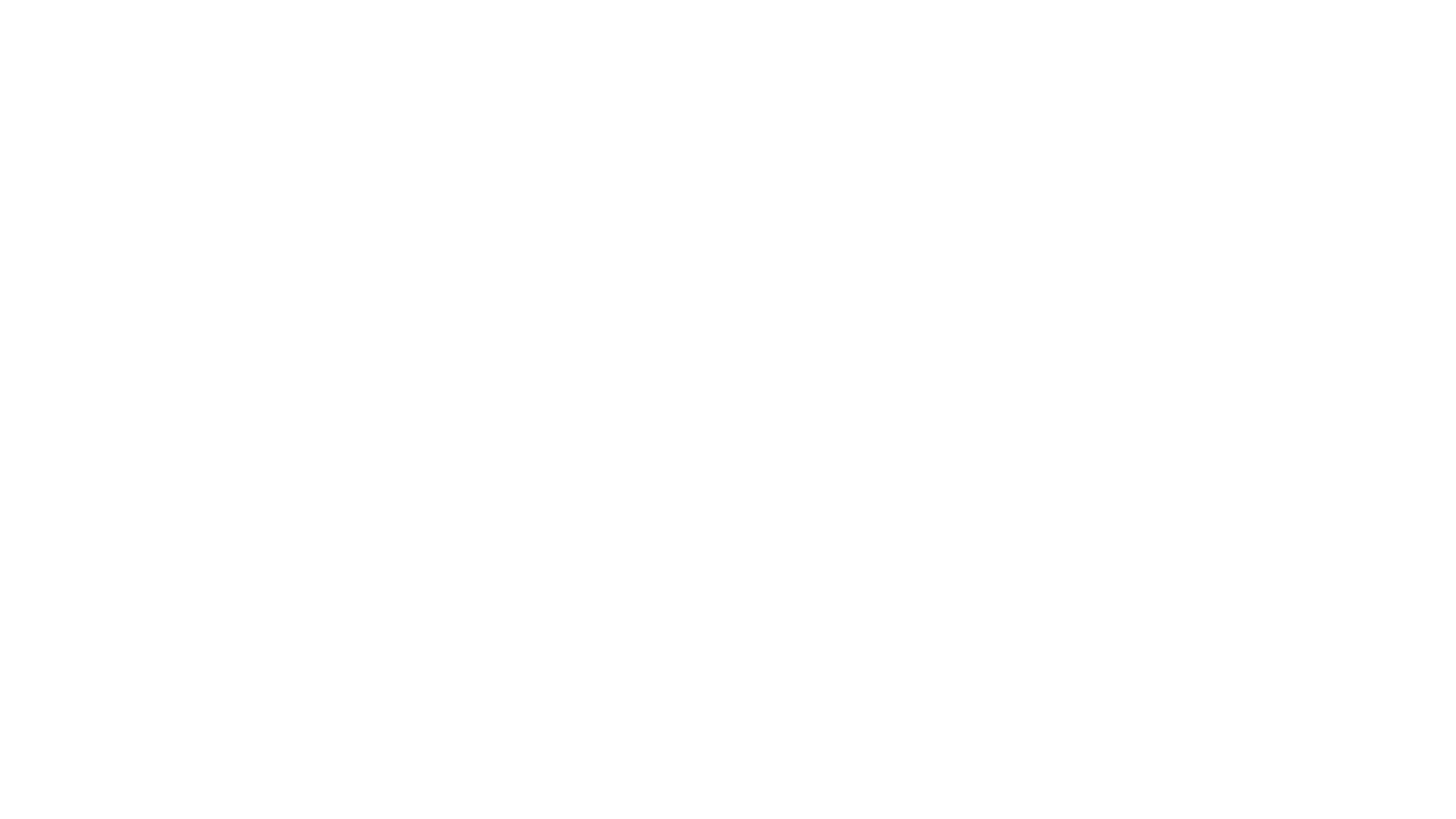 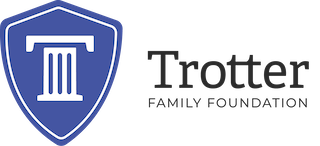 success after foster care
[Speaker Notes: Introduction]
Our mission is to focus on community, education, opportunity, and service for young people who have been in the foster care system.
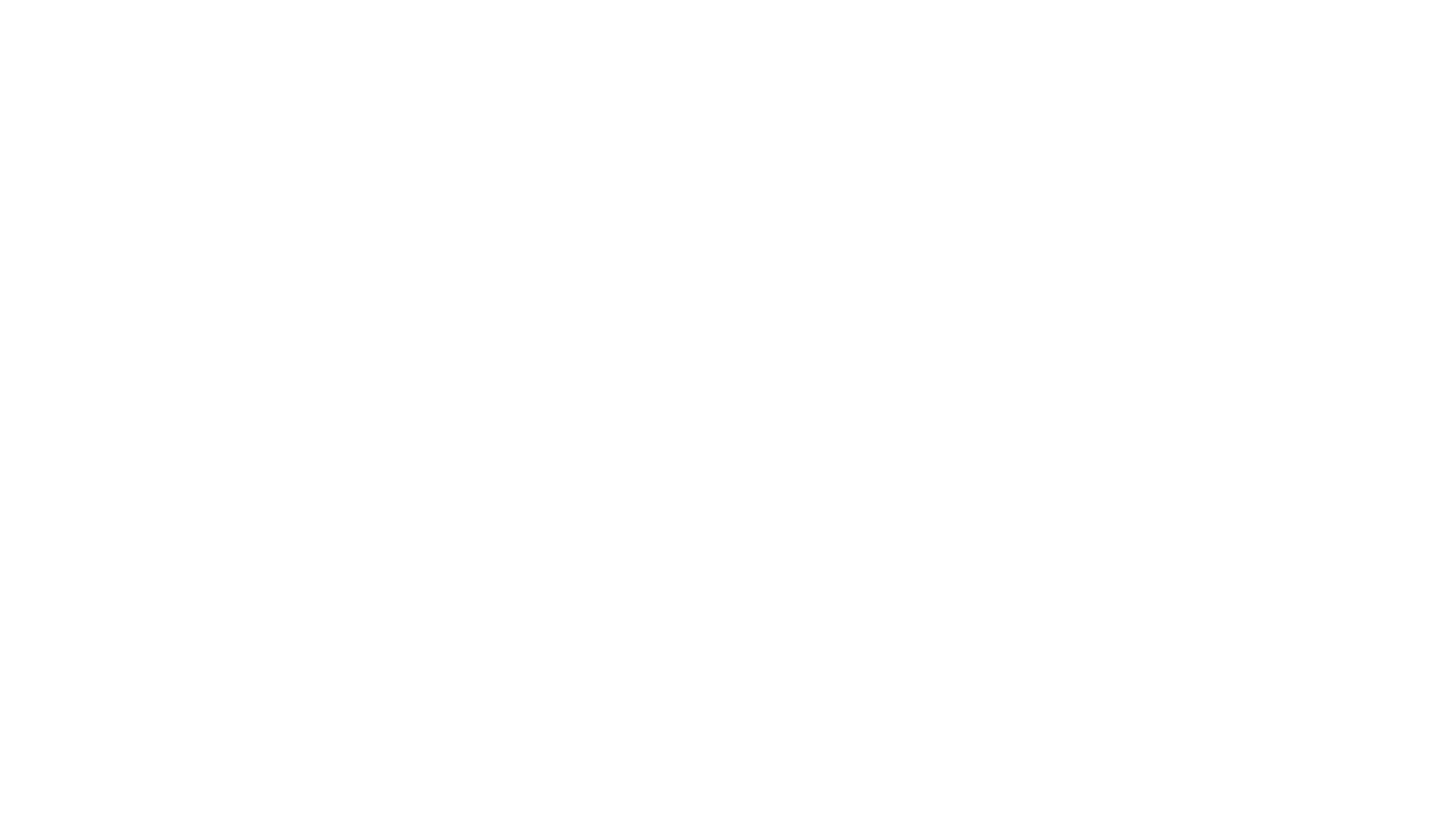 Our Mission
[Speaker Notes: We are a skill-building, professional organization that focuses on succeeding through community and relational support. We aim to equip foster youth to plan ahead for a better future. Our workshops span from attaining transferrable job skills and a good work ethic to providing mentors and healthy relational support. We want to empower a generation of foster youth who will embrace education and careers in the legal sector, especially advocacy, and other fields. The law is a unique avenue for rising above circumstances and righting the wrongs that exist in our lives. By building skills, youth will be able to excel as a professional, while maintaining a grasp on the most basic life skills.]
Focus Areas
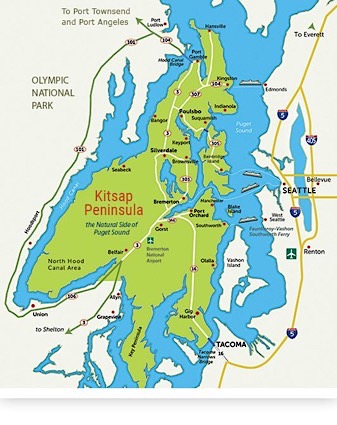 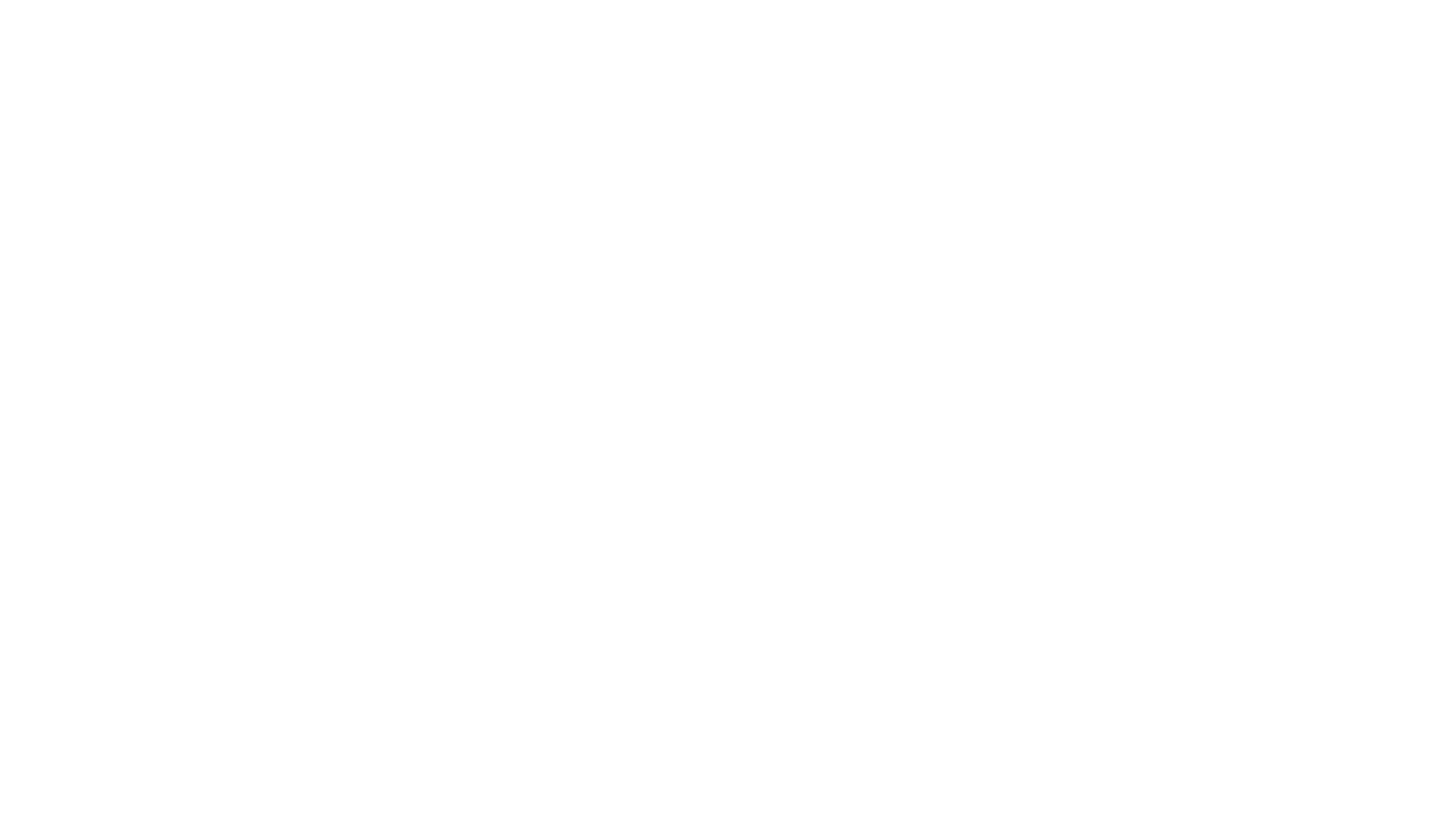 Kitsap county
There are over 10,000 children in foster care in Washington state and 443,000 nationwide. 
There is a critical shortage of state licensed foster homes.
Currently, there are 439 children placed in out-of-home care in Kitsap County.
There only 103 state licensed foster homes
Nearly all the foster homes in Kitsap County currently have placements, and there are not enough available beds for new children coming into care. 
https://www.dcyf.wa.gov/sites/default/files/pubs/22-1139.pdf
In 2017, 39 states saw an increase in children entering foster care.
This was a 53% increase since 2007.
In most states, the number increases correlated with the increase in parental drug abuse and overdoses.
Neglect is the most common reason and still includes underlying factors of drug and alcohol abuse.
25% of children live in homes without a father or father figure.
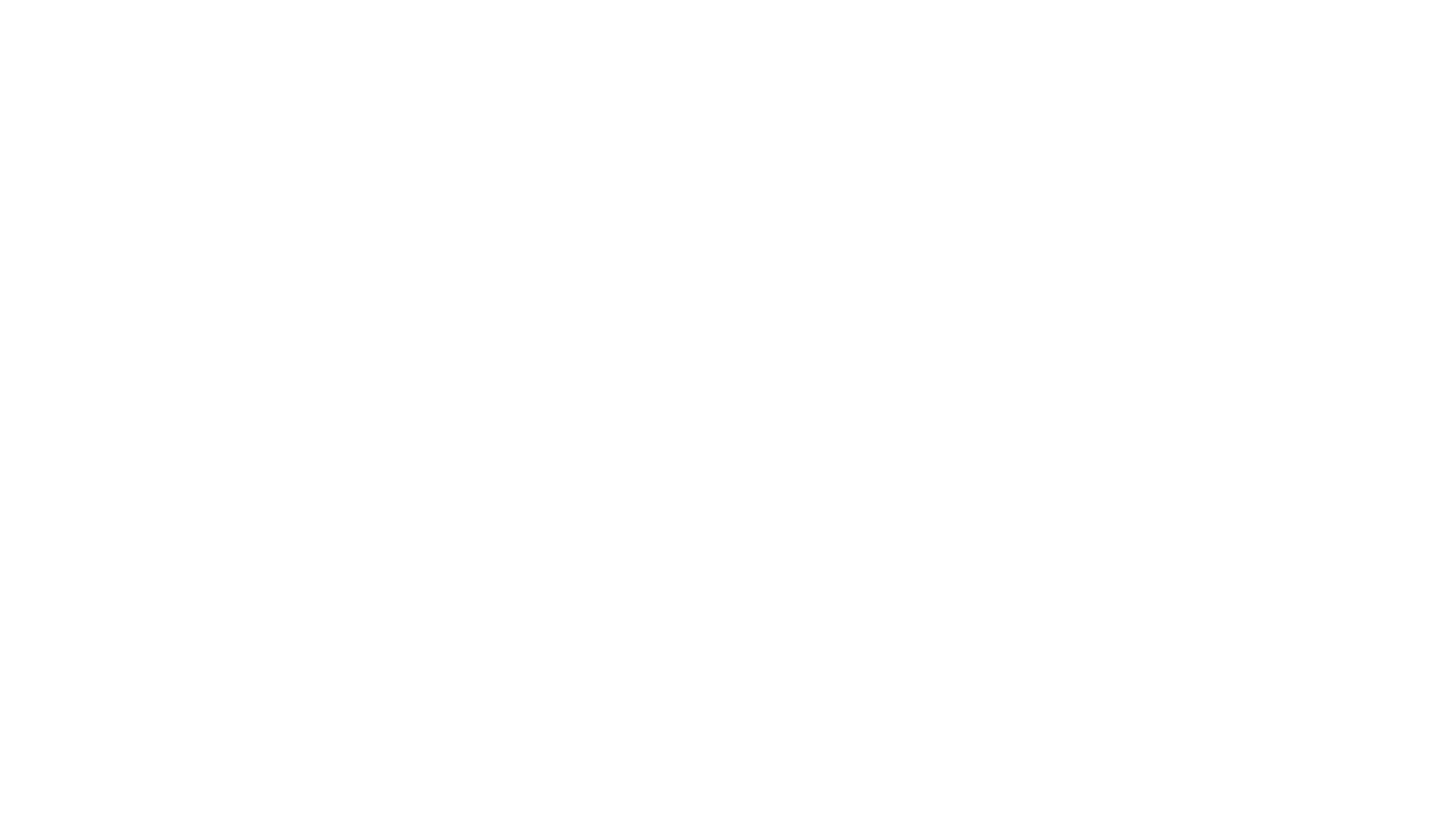 Why are Children in Foster Care?
Every year 600 youth age out of the foster-care system, 23,000 nationwide.
Some can remain in extended care until age 21. 
In many circumstances, it can feel like waking up one day and going out into the world unprepared.
Adulthood becomes real: Where do I live? Do I go back with my birth family? What about holidays? Who is my family? Where do I go for help?
Preparing  for this transition is the only way forward.
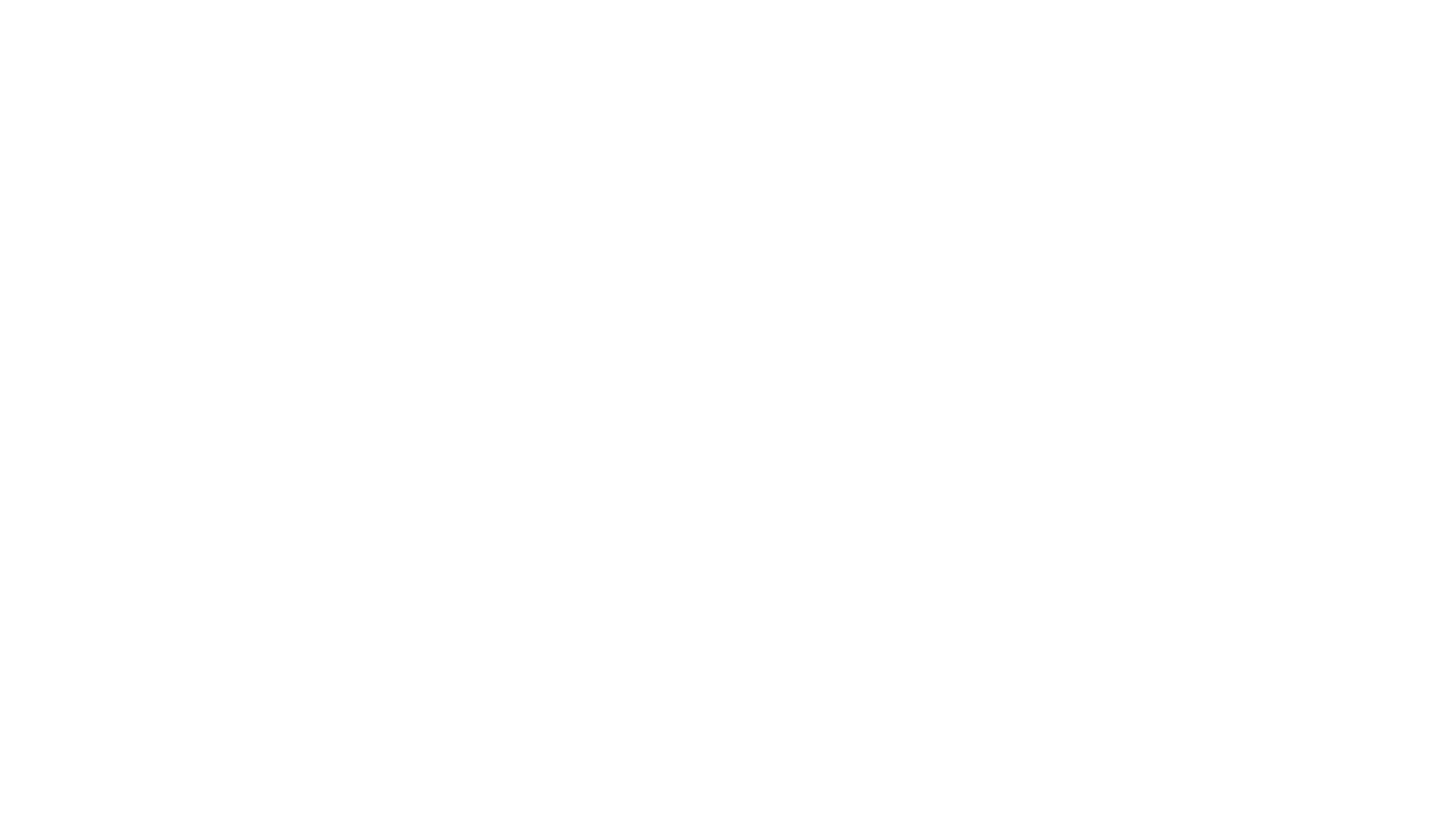 What happens next?
Fewer than 3% graduate college and many more are jobless.
1 out of 5 youth are homeless after age 18 and often have no familiar connections.
1 out of 4 youth are involved in the criminal justice system within two years.
71% of women aging out of foster care are pregnant by age 21.
60% of child sex trafficking victims have been in the child welfare system.
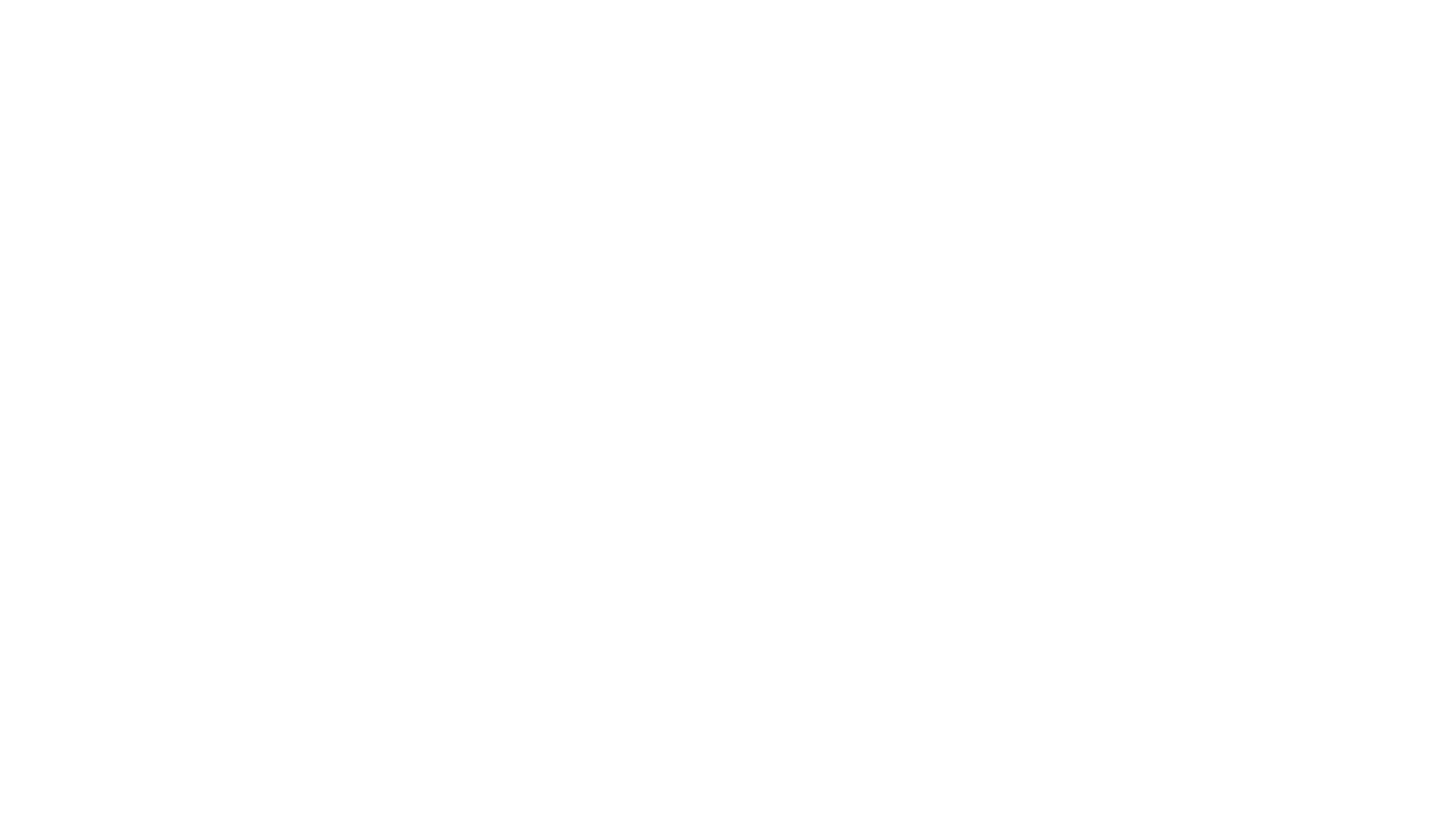 By the Numbers
Four Phases to Functionality
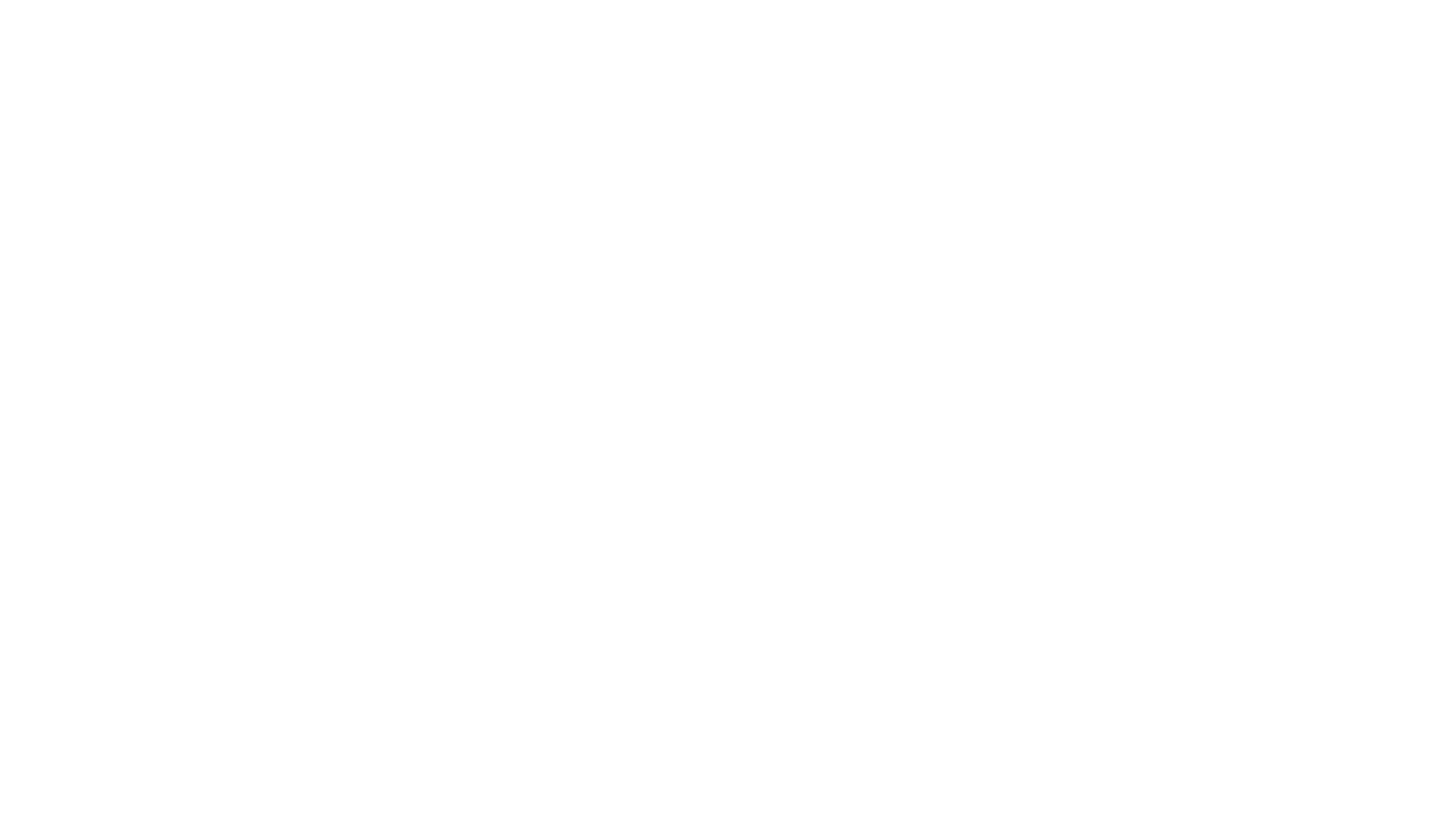 Phase 1: Advocacy
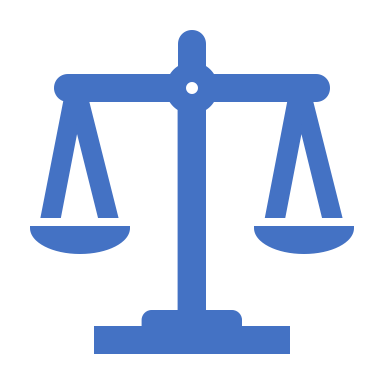 Awareness leads to action. The first phase incorporates the numbers, statistics, outcomes, and information. 
Before we begin to effect change, we must understand what we are working with. That is why the foundation begins with the often bleak information. 
You will often find your passion for a topic evolving into a story that educates others about a cause they were completely unaware. 
After years of embarrassment, it is time to move beyond that and truly be a voice for others.
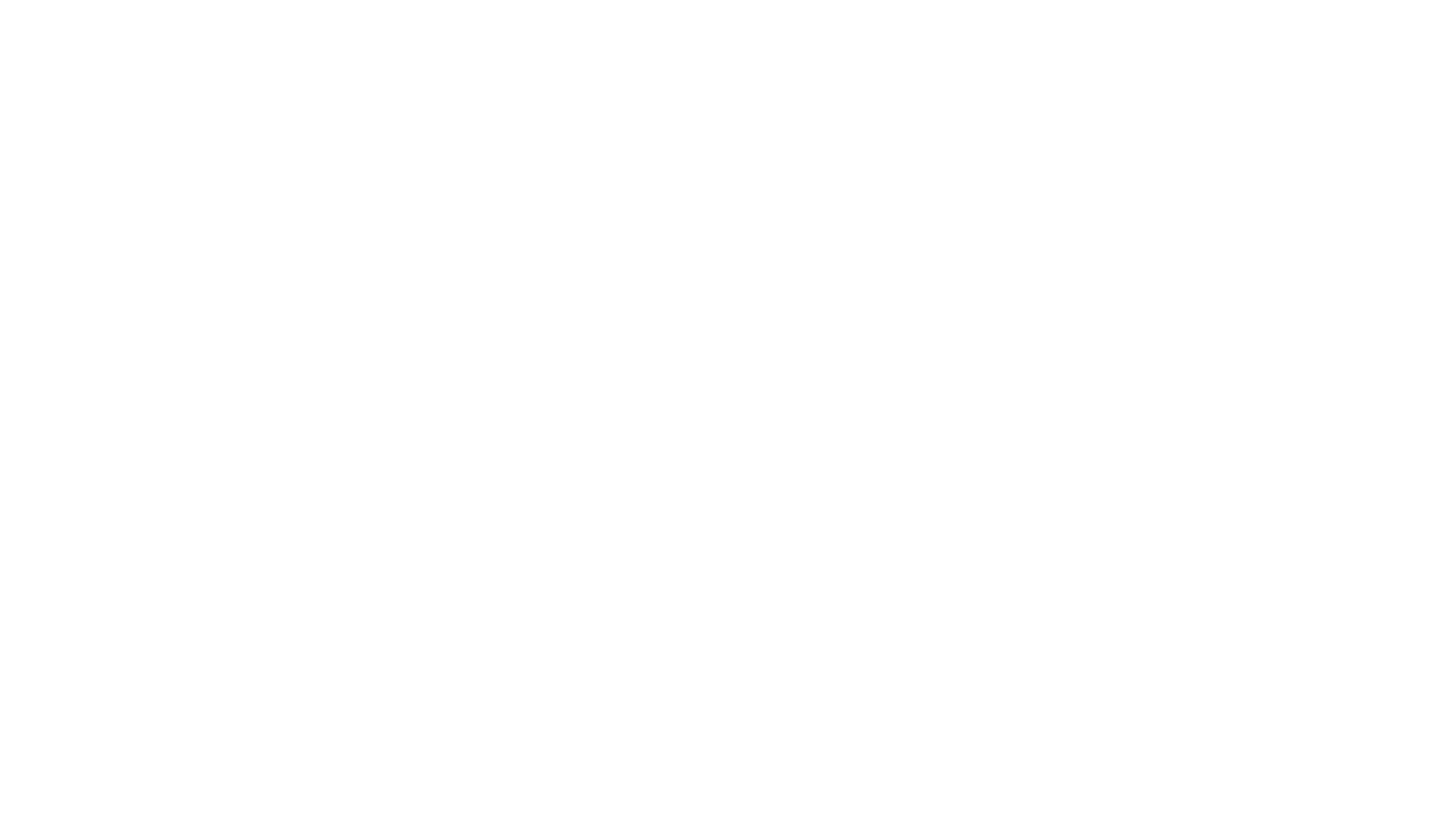 Phase 2: Community
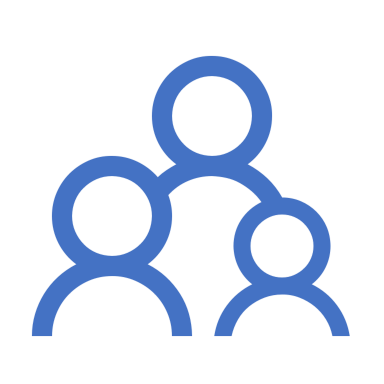 The central focus of the foundation is this: when a person is surrounded by a community, they are encouraged, built up, challenged, and held accountable. 
While it is important to have a community, it is equally important who is in that person’s life. Not all voices will be rooting success or what is best. 
We also recognize that learning about our surrounding begins on our front porch. If you don’t understand the community, you don’t understand the needs.
We will be investing a great amount time growing our network of professionals and organizations that will become partners in the cause of helping foster youth succeed.
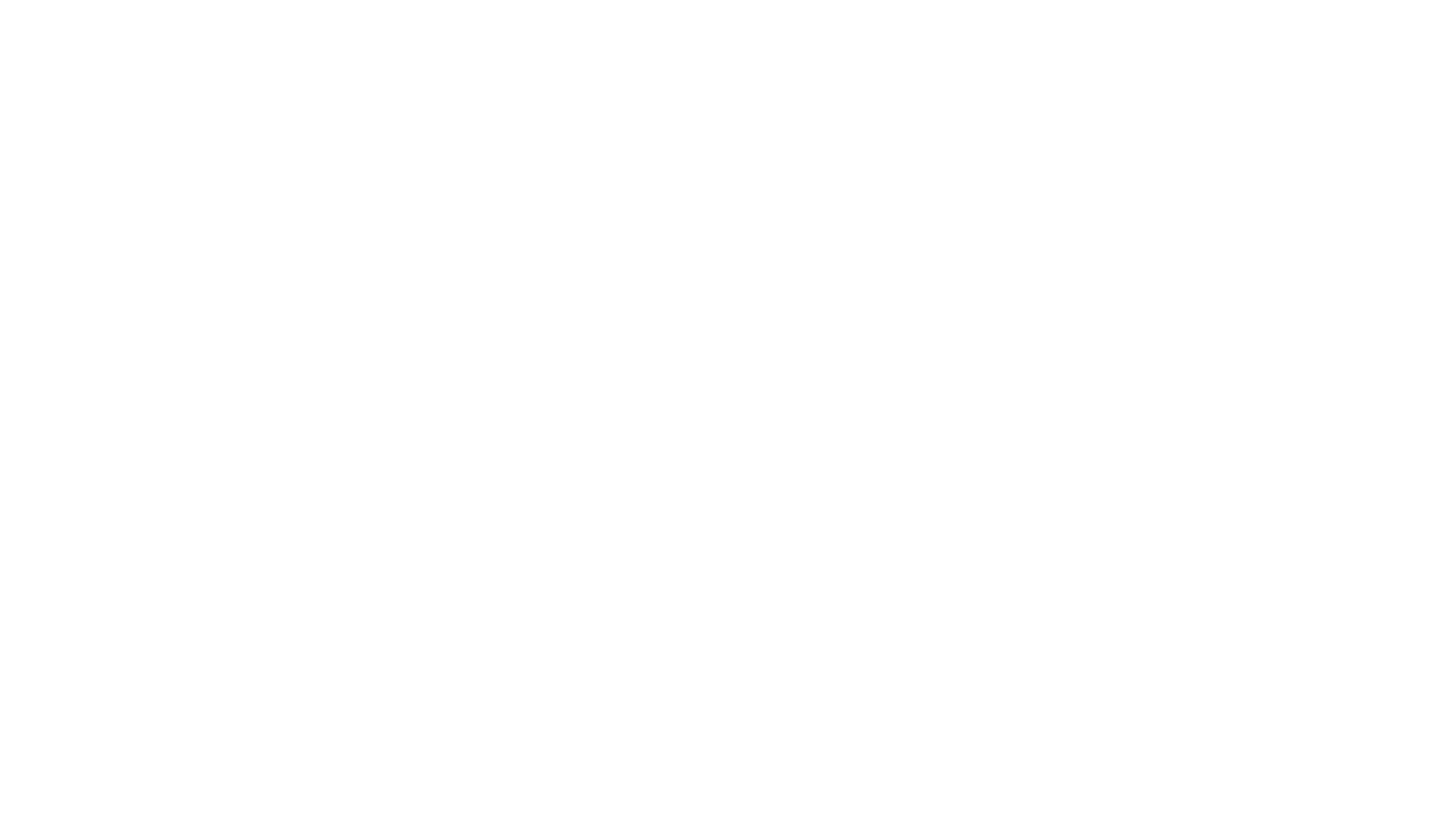 Phase 3: Workshops
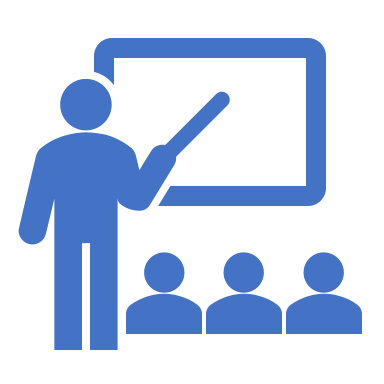 Meetings, seminars, one-on-ones, webinars, and events.

Our goal is to have a broad range of skills that others may need in a job, school, or other setting.
Resume review, interview practice, making and sticking to a budget, applying for a scholarship, and much more. 

We aim to model and encourage healthy relationships.
[Speaker Notes: This phase is where a lot of planning and refining will be done. We will create and implement skill-building at meetings, seminars, one-on-ones, webinars, and events at a local library.
It involves taking a specific professional skill, perfecting it, and teaching others. Our goal is to have a broad range of skills that others may need in a job, school, or other setting.
This includes resume review, interviewing practice, building a budget, applying for a scholarship, and much more. 
As important as skills are, it is also necessary to help with the human aspect of a person’s life. If a basic need isn’t met, then everything else gets put on hold. We aim to model and encourage healthy relationships, which may just require time defining what that looks like.]
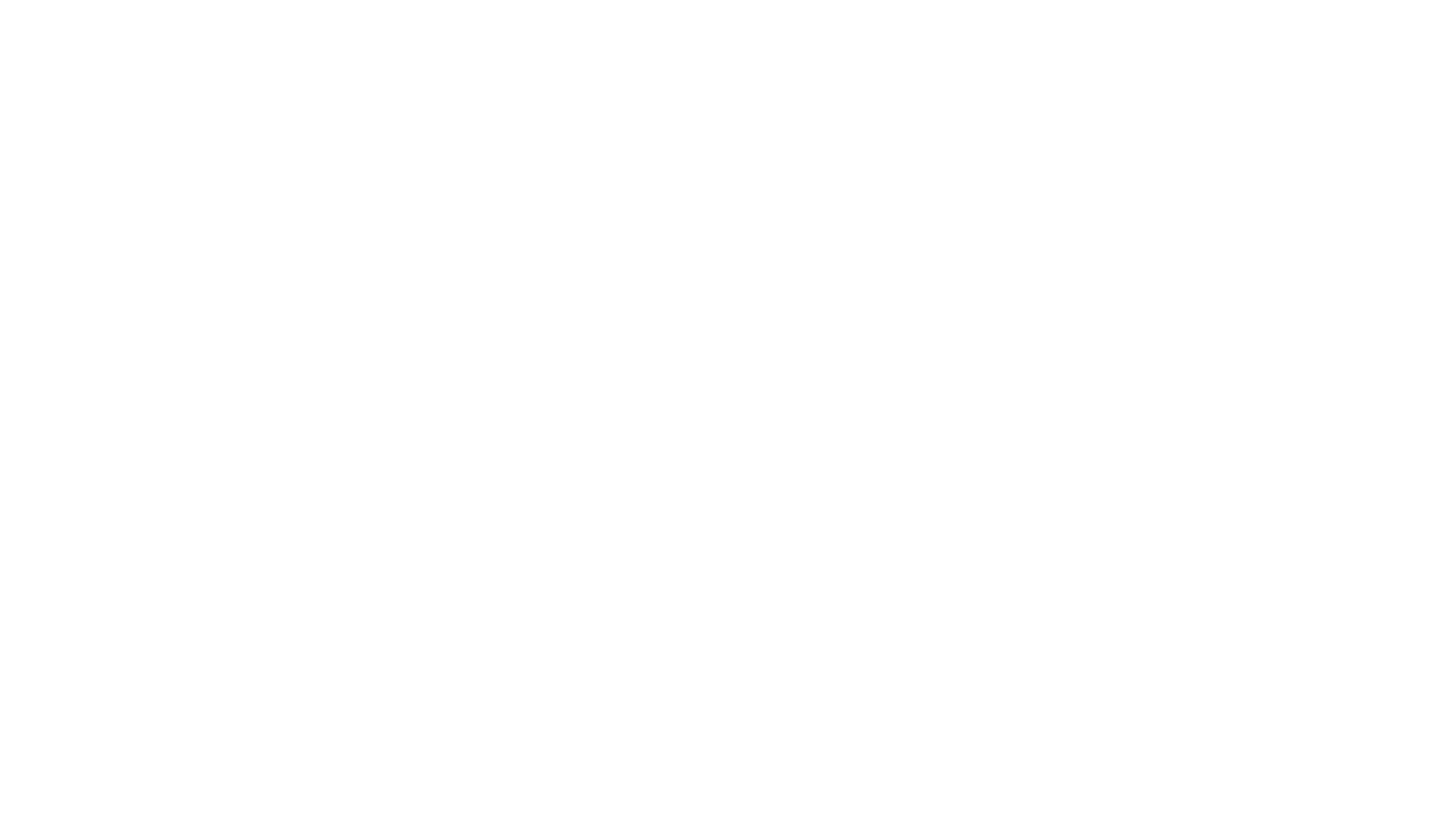 Phase 4: Support
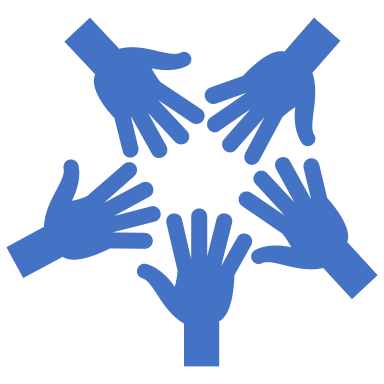 Our approach is to apply the “plant, water, grow” mindset. 
The bottom line is that we need others who will lean into the call to help foster youth plan for better outcomes. Period. 
Fundraising is not always fun, but it is too important to ignore.
Volunteering is a great way to serve others while working for a greater purpose. 
Here is the fun part, we all have different skills and gifts.
There are hundreds of resources in our local community. There are probably only a handful of people who understand how they work, how they help, and how they are obtained. 
If you fail to plan, then you can plan to fail. The foundation is built on the principle that we are helping foster youth develop a plan as they transition into the adult world. We must also plan. 
What can the average person do? Dedicate time, resources, energy, and volunteering to become experts at connecting others to resources that already exist in the community, how to use them, and where to point someone. 
This will take a lot of time researching, visiting locations, and asking many questions. We are not trying to reinvent the wheel; rather, we want to make sure it won’t fly off the axle.
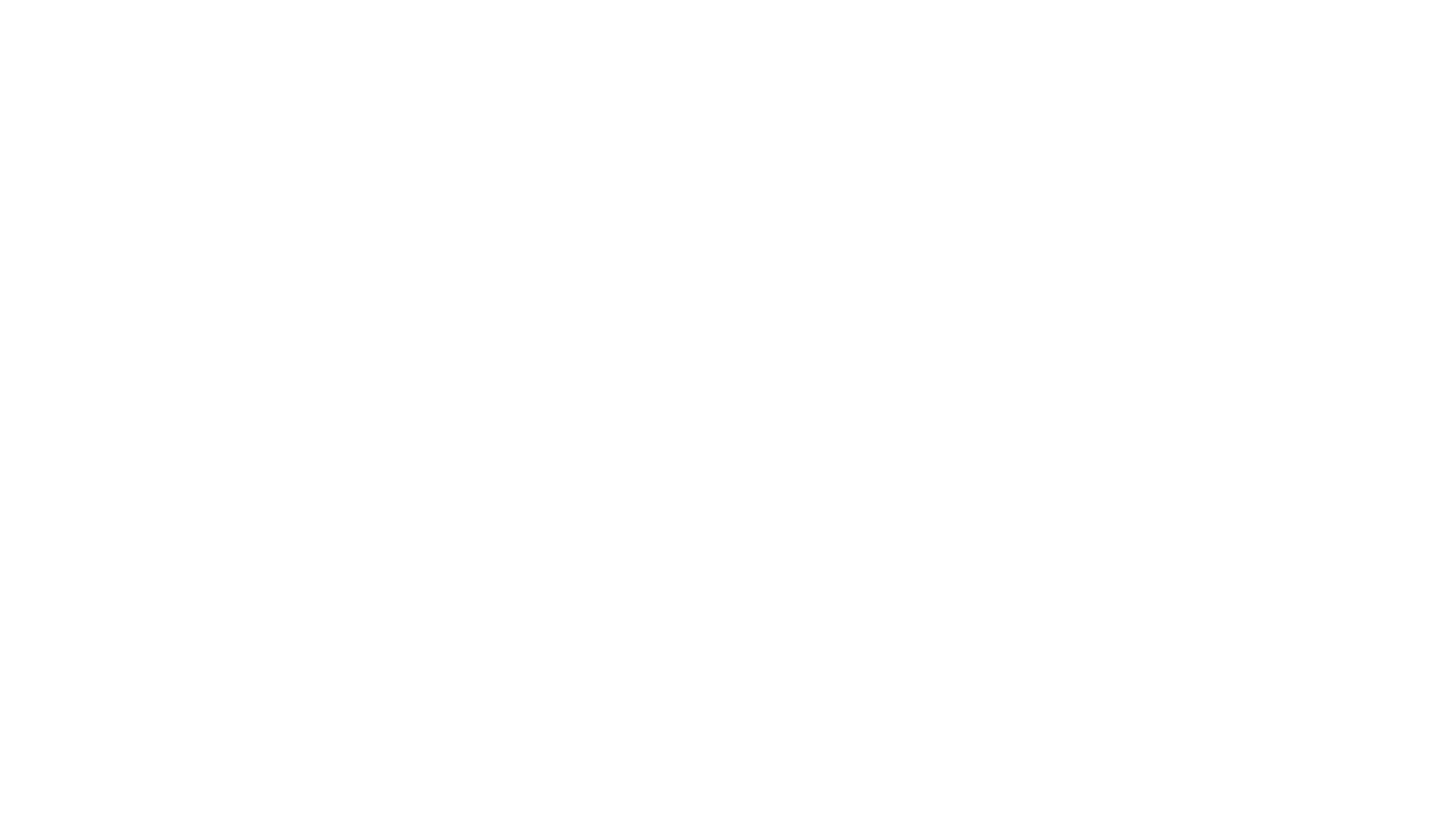 Hi, my name is: Resource Expert
[Speaker Notes: There are hundreds of resources in our local community. There are probably only a handful of people who understand how they work, how they help, and how they are obtained. 
If you fail to plan, then you can plan to fail. The foundation is built on the principle that we are helping foster youth develop a plan as they transition into the adult world. We must also plan. 
What can the average person do? Dedicate time, resources, energy, and volunteering to become experts at connecting others to resources that already exist in the community, how to use them, and where to point someone. 
This will take a lot of time researching, visiting locations, and asking many questions. We are not trying to reinvent the wheel; rather, we want to make sure it won’t fly off the axle.]
What are some basic needs?
Financial Literacy!
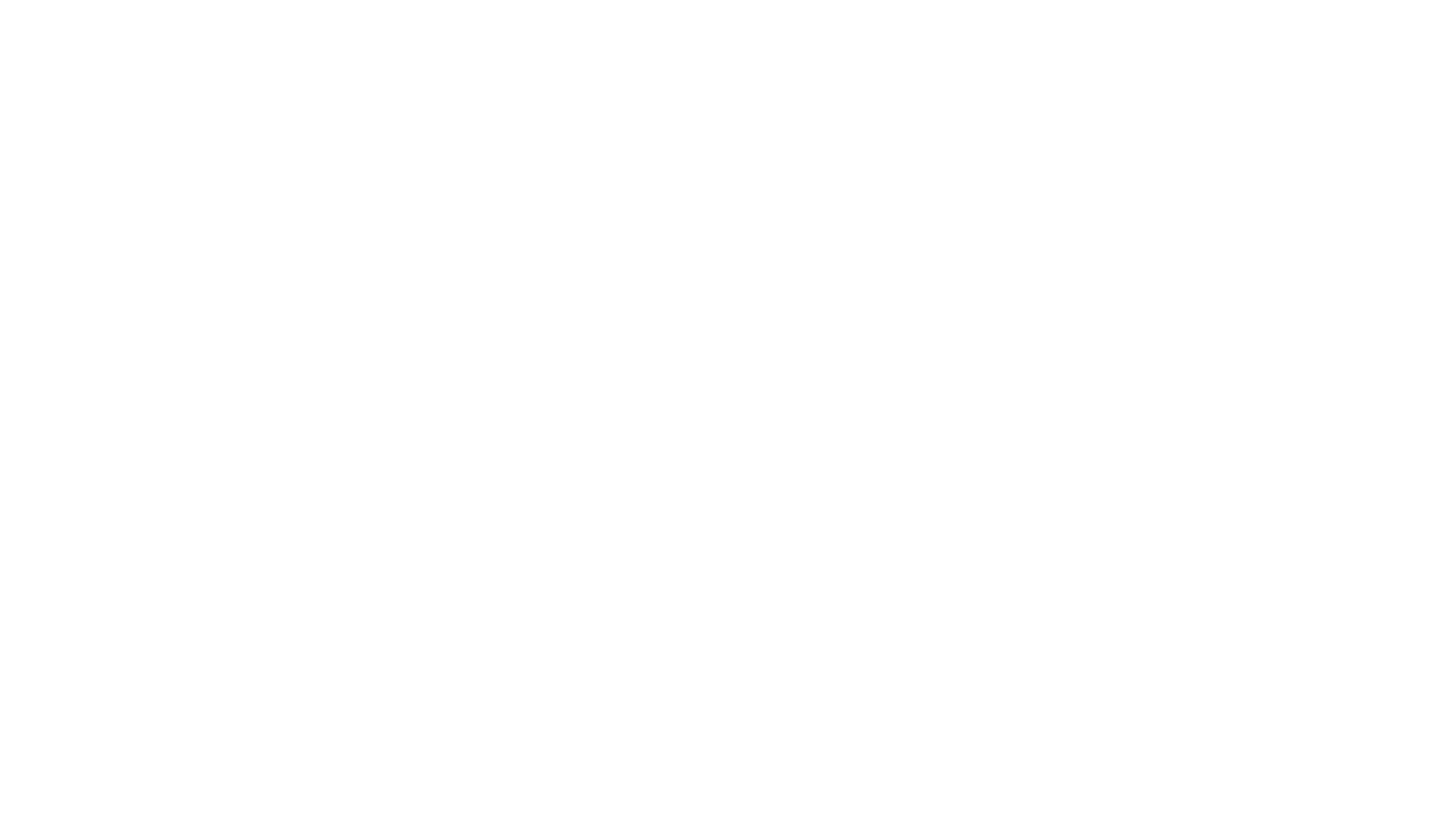 Questions
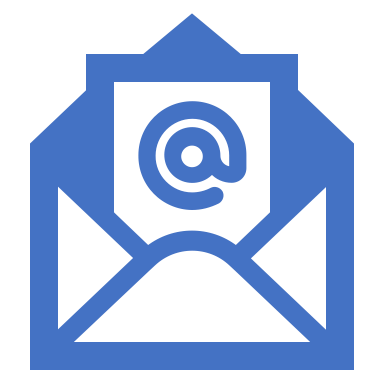 Contact us:
Email: info@trotterfamilyfoundation.org 
Web: www.trotterfamilyfoundation.org
Phone: (785) 806-8760